Ciúbanna Unifix
Feidhm Pheiriadach
Patrúin Shimplí
a Réamhaithris
Feidhmeanna Ilfheidhmiúla
Táblaí, Graif, Scéal, Ailgéabar
Luach Tosaigh
AthrógaRáta Méadaithe
CoincheapaAthróga Neamhspleácha/Spleácha Réasúnú comhathruitheach
SuimeáilSuimeáil faoi líneAg déanamh na léaráideToirt imrothlaithe cóin
Céimseata ChomhordanáideachFeidhm líneach, breaclíníocht fhónta de líne a dhéanamh, fadhbanna líne & ciorcail a réiteach
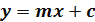 Calcalas	
Tairiseach, Méadú, LaghdúRátaí athraithe
Coincheap an chlaonta mar ráta athraithe
Céimseata ChomhordanáideachFoirmle an chlaontaTriantánachtGaol idir claonadh & tan
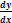 Réiteach Fadhbanna
Pointe Trasnaithe
Ailgéabar: ComhchothromóidíCéimseata ChomhordanáideachFaigh an PT le graif
Seichimh agus Sraitheanna
(Cearnóga) Dronuilleogaag fás
[Speaker Notes: Cliceáil le nótaí a bhreacadh]